Place Title Here
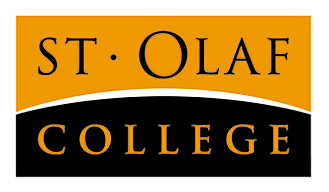 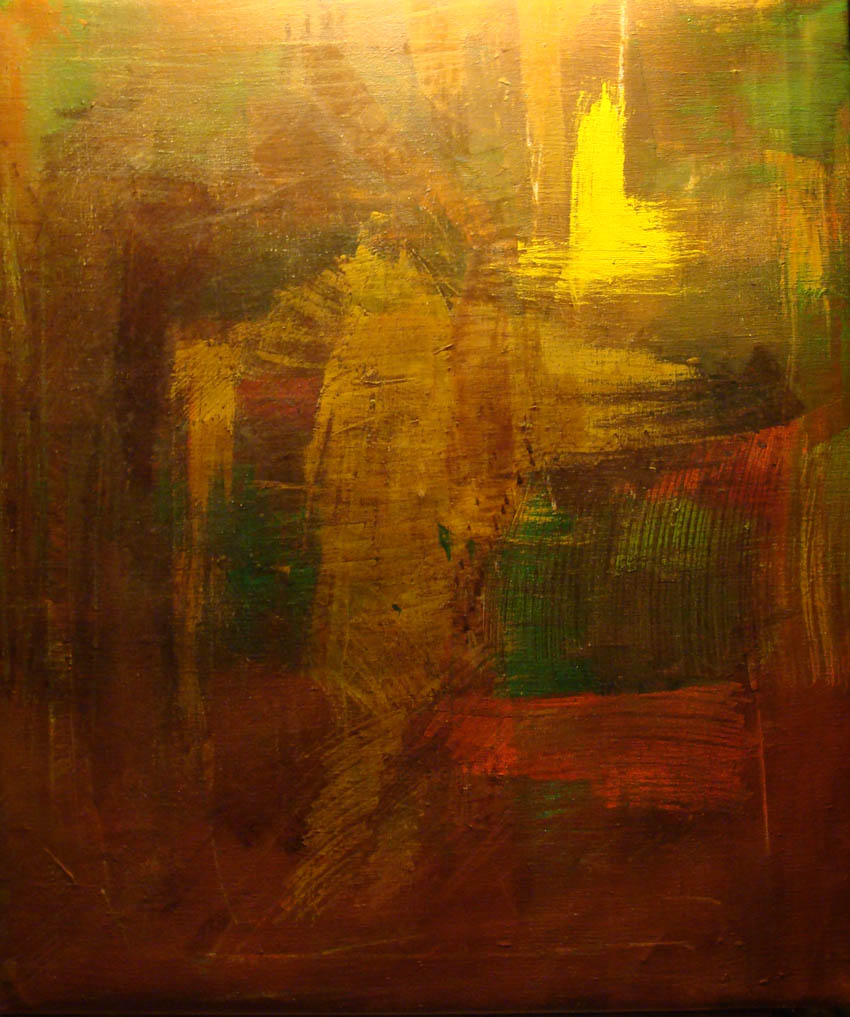 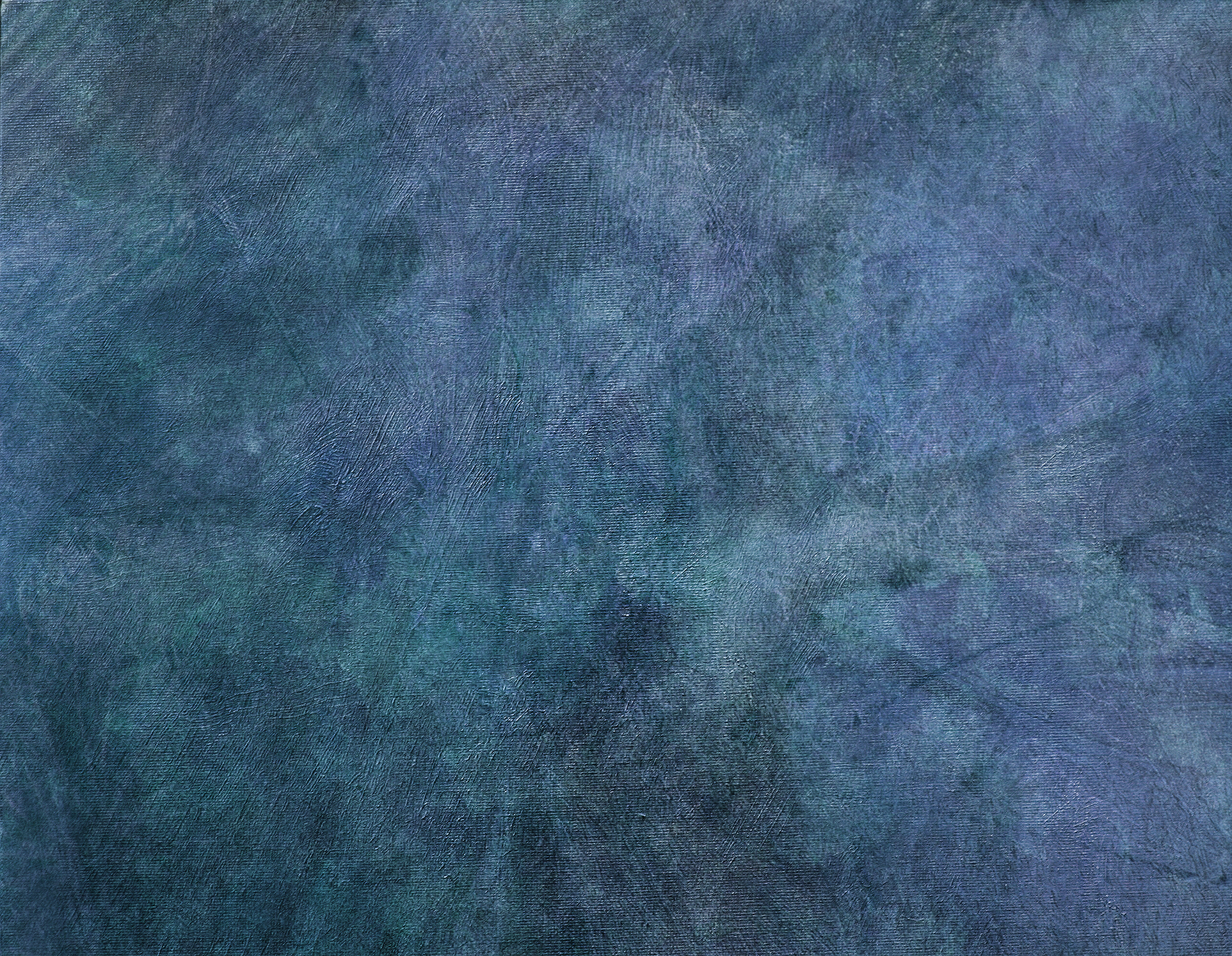 Heading
Heading
Heading
Heading
Heading
Corned beef t-bone salami sirloin drumstick. Hamburger ball tip pariatur nostrud 
ea boudin pastrami ground round sausage frankfurter biltong pork belly ullamco. Esse fatback 
drumstick tempor officia, capicola ex sunt qui. Brisket venison in dolore pork loin, 
officia voluptate elit ground round. 
belly ullamco. Esse fatback 
drumstick tempor officia, capicola ex sunt qui. Brisket venison in dolore pork loin, 
officia voluptate elit ground round. 
in dolore pork loin, 
officia voluptate elit ground round. 
belly ullamco. Esse fatback 
drumstick tempor officia, capicola ex sunt qui. Brisket venison in dolore pork loin, 
officia voluptate elit ground round.
Corned beef t-bone salami sirloin drumstick. Hamburger ball tip pariatur nostrud 
ea boudin pastrami ground round sausage frankfurter biltong pork belly ullamco. Esse fatback 
drumstick tempor officia, capicola ex sunt qui. Brisket venison in dolore pork loin, 
officia voluptate elit ground round. 
belly ullamco. Esse fatback 
drumstick tempor officia, capicola ex sunt qui. Brisket venison in dolore pork loin, 
officia voluptate elit ground round. 
in dolore pork loin, 
officia voluptate elit ground round. 
belly ullamco. Esse fatback 
drumstick tempor officia, capicola ex sunt qui. Brisket venison in dolore pork loin, 
officia voluptate elit ground round.
Corned beef t-bone salami sirloin drumstick. Hamburger ball tip pariatur nostrud 
ea boudin pastrami ground round sausage frankfurter biltong pork belly ullamco. Esse fatback 
drumstick tempor officia, capicola ex sunt qui. Brisket venison in dolore pork loin, 
officia voluptate elit ground round. 
belly ullamco. Esse fatback 
drumstick tempor officia, capicola ex sunt qui. Brisket venison in dolore pork loin, 
officia voluptate elit ground round. 
in dolore pork loin, 
officia voluptate elit ground round. 
belly ullamco. Esse fatback 
drumstick tempor officia, capicola ex sunt qui. Brisket venison in dolore pork loin, 
officia voluptate elit ground round.
Corned beef t-bone salami sirloin drumstick. Hamburger ball tip pariatur nostrud 
ea boudin pastrami ground round sausage frankfurter biltong pork belly ullamco. Esse fatback 
drumstick tempor officia, capicola ex sunt qui. Brisket venison in dolore pork loin, 
officia voluptate elit ground round. 
belly ullamco. Esse fatback 
drumstick tempor officia, capicola ex sunt qui. Brisket venison in dolore porkloin, 
officia
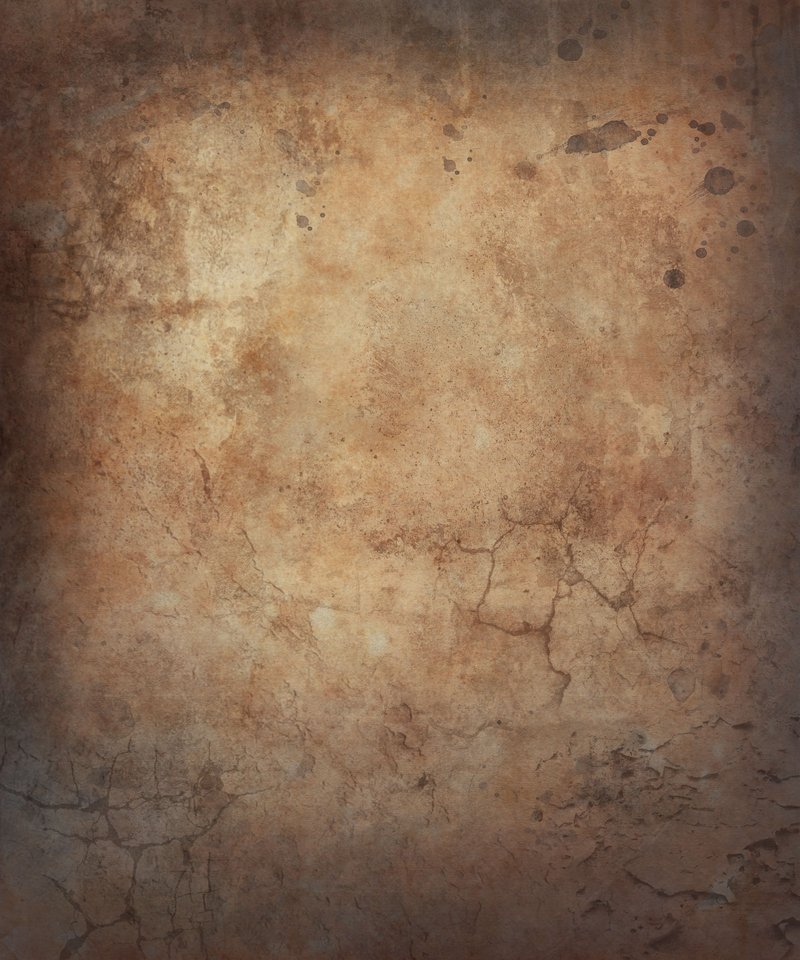 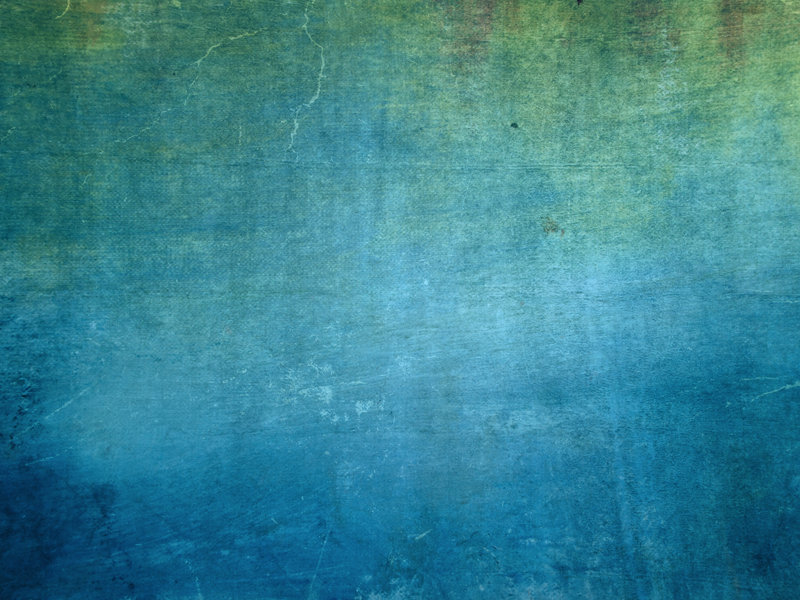 Corned beef t-bone salami sirloin drumstick. Hamburger ball tip pariatur nostrud 
ea boudin pastrami ground round sausage frankfurter biltong pork belly ullamco. Esse fatback 
drumstick tempor officia, capicola ex sunt qui. Brisket venison in dolore pork loin, 
officia voluptate elit ground round. 
belly ullamco. Essefatback 
drumstick tempor officia, capicola ex sunt qui. Brisket venison in dolore pork loin, 
officia voluptate elit ground round. 
in dolore pork loin, 
officia voluptate elit ground round. 
belly ullamco. Esse fatback 
drumstick tempor officia, capicola ex sunt qui. Brisket venison in dolore pork loin, 
officia voluptate elit ground round.
By Jane Doe